HR-infonetwerk
30/05/2023
Agenda
Welkom en afspraken
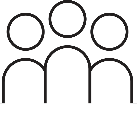 Loonmotor (An Talloen en Vanessa Raveydts)
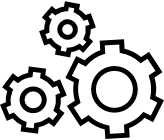 Hybride werken & (de)connecteren (Joris Bouve)
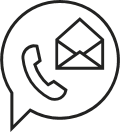 Vragen?
Raamcontract Uitzendarbeid

Start People
Leer- en netwerklunch vormingsverantwoordelijken


20 juni 2023 
tussen 11u45 en 13u15

Schrijf je in via Vlimpers Leren
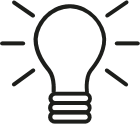 Spelregels
De PPT-presentatie komt op de webpagina van dit netwerk: https://www.vlaanderen.be/informatie-voor-hr-professionals/agenda/hr-infonetwerk/30-05-2023
Vragen stel je via de chat
Schakel je camera en micro uit. Blijft je beeld/klank haperen: ga even uit de vergadering en log terug in
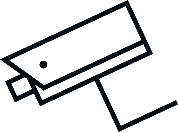 De vergadering wordt opgenomen en de opname is deze middag ook
beschikbaar op: 
https://www.vlaanderen.be/informatie-voor-hr-professionals/agenda/hr-infonetwerk/30-05-2023
[Speaker Notes: Zichtbaar voor aanvang van vergadering]
Loonmotor
An Talloen en Vanessa Raveydts
Nieuwe leverancier
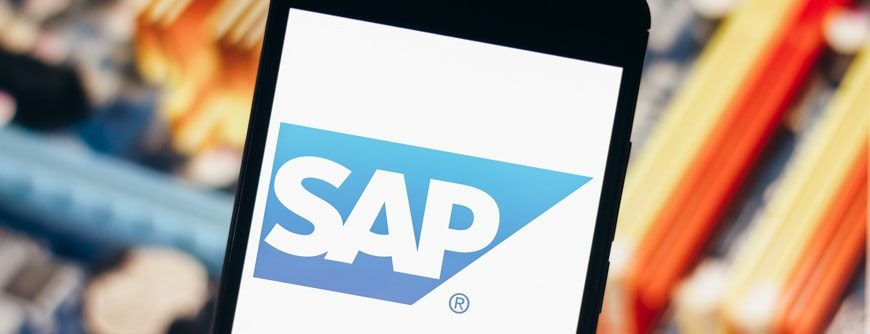 Vanaf 1 juli 2023

Uitzondering voor (her)berekeningen tot en met 30 juni 2023
[Speaker Notes: Na 20 jaar werken we vanaf 1 juli met een nieuwe loonmotor. Dit is een vernieuwing in de keuken van AgO vanaf 1 juli 2023, met een uitzondering voor (her)berekeningen tot en met juni 2023. Deze verwerkingen verlopen, door de tijd uitdovend, via de huidige loonmotor.

Jullie als klant zullen hier – als alles goed gaat – weinig van ondervinden.]
voor HR
Communicatie
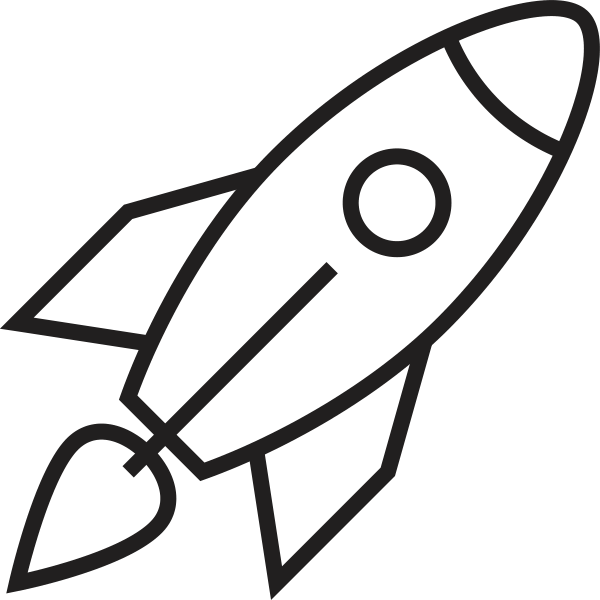 Extra infomoment voor financiële profielen (20 juni)

Nieuwsbericht Vlaanderen Intern voor HR-professionals
afsluitdata voor juni 2 werkdagen vervroegd
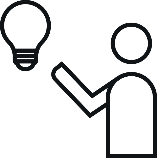 [Speaker Notes: We proberen via communicatie jullie hierbij zo goed mogelijk te begeleiden:
Extra infomoment op 20 juni voor wie bezig is met loonkredieten of vertrouwd is met bv loonberekening– inschrijven mogelijk via Vlaanderen Intern (link in chat zwieren door co-presentator?) Geef dit zeker door aan de betrokken collega’s binnen jullie entiteit. 
Nieuwsbericht(en) via Vlaanderen Intern – hub HR

Een kleine kanttekening: in functie van de aansluiting op de nieuwe loonmotor worden de afsluitdata voor juni 2 werkdagen vervroegd:
19 juni: afsluitdatum voor oplaadbestanden 
21 juni: afsluitdatum voor lonen van juni]
voor personeelsleden
Communicatie
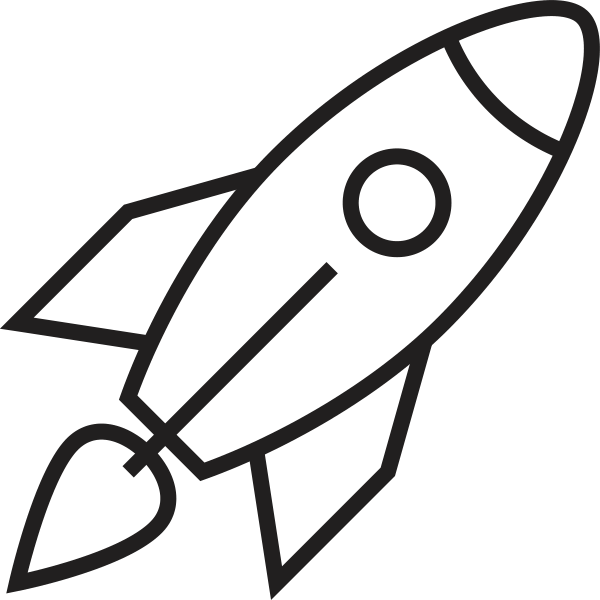 Nieuwsbericht Vlaanderen Intern

Aanpassing bestaande webpagina’s

Sensibilisering via Vlimpers (nieuwsbericht/veel gestelde vragen/Vlimpers-contactformulier)

Hulpteksten in Vlimpers-scherm
[Speaker Notes: Ook voor personeelsleden komt er extra sensibilisering via (puntjes overlopen). 

Wat dit nu juist concreet betekent, overloopt mijn collega An Talloen. An, ik geef het woord aan jou.]
Wat wijzigt?
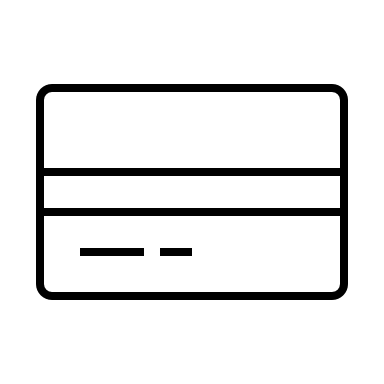 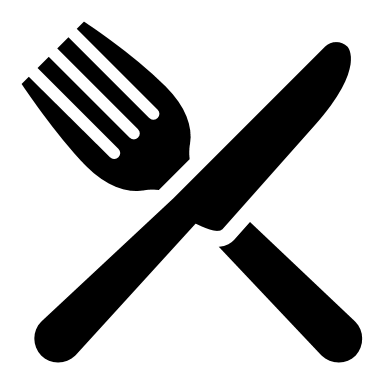 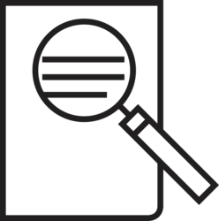 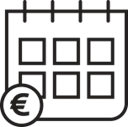 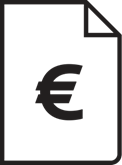 (her)berekeningen voor 1 juli
loonbrief
fiscaliteit
maaltijdcheques
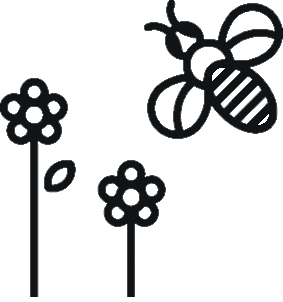 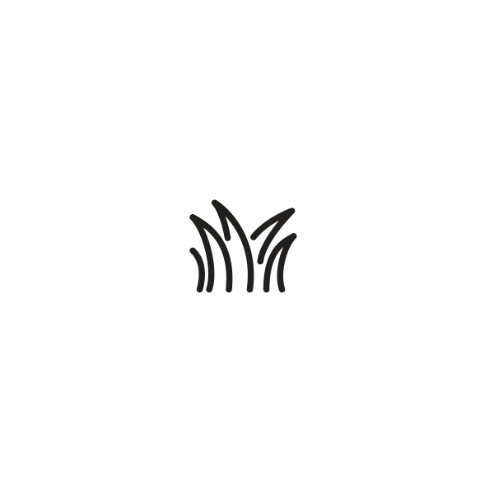 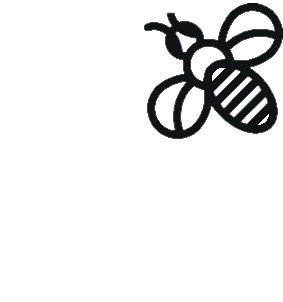 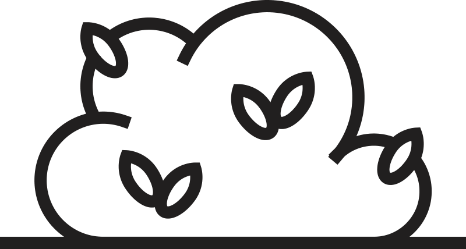 [Speaker Notes: De wijzigingen kun je indelen in vier grote onderwerpen: 
Loonbrief
fiscaliteit 
maaltijdcheques 
(her)berekeningen voor 1 juli 2023]
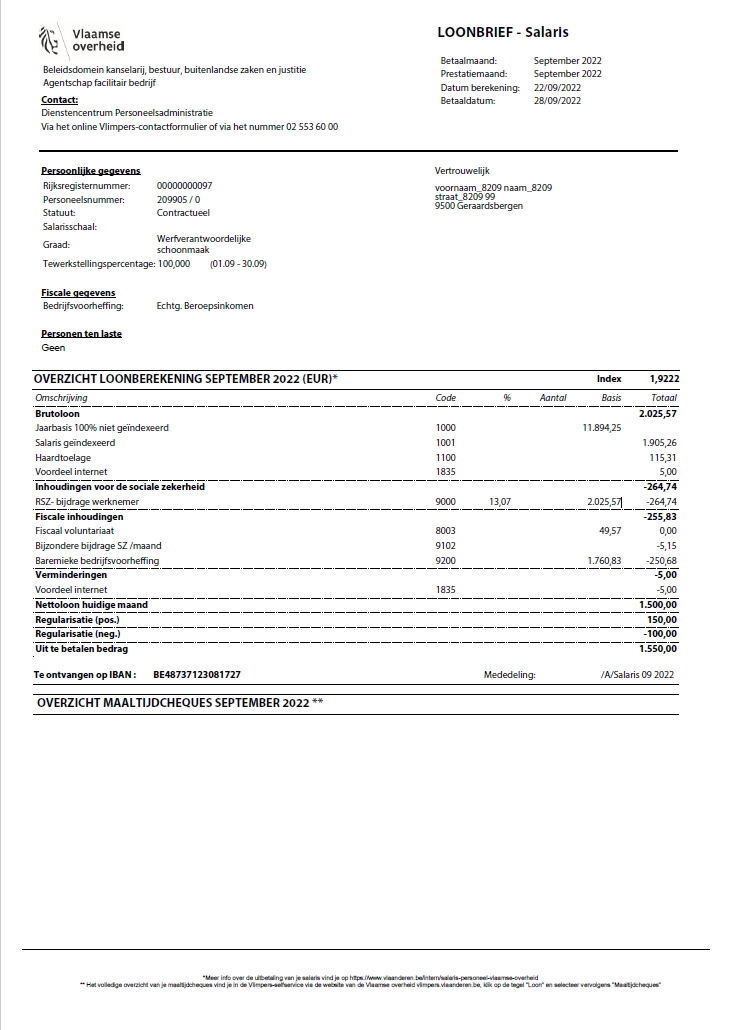 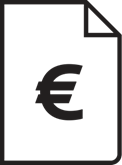 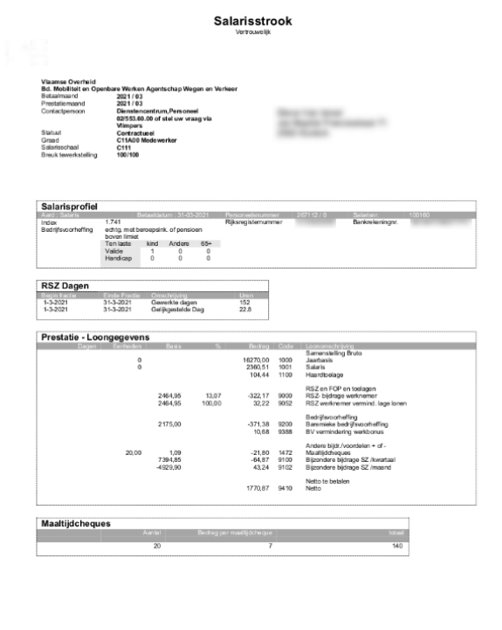 loonbrief
vanaf 1 juli 2023
tot en met 
prestatiemaand juni 2023 
(ook voor herberekeningen na 1 juli)
[Speaker Notes: Inzet op leesbaarheid en informatie
Persoonlijke gegevens zijn uitgebreider (bv personen ten laste)
Informatie over een herberekening 
Mogelijkheid om extra communicatie (algemeen, per JUR of persoonlijk) mee te geven
Voetnoot met verwijzing naar webpagina over salaris]
Wat wijzigt?
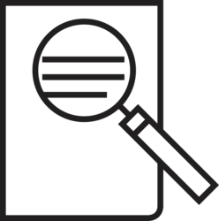 Nieuwe lay-out en meerdere fiches 
Dubbel (L4 + SAP)
Per arbeidsrelatie

Corrigerende fiscale fiches in maart 
Sneller correcte gegevens in Tax-on-web
In maart (voorheen pas in mei)

Individuele rekening ziet er anders uit
fiscaliteit
[Speaker Notes: Nieuwe lay-out
Fiscale fiche per contract en in 2024 dubbel (1 vanuit Vlimpers + 1 vanuit SAP)
minstens 2 fiscale fiches voor 1e en 2e helft van het jaar > detail bij fiscale fiche (KOFI) gaat anders heten > 'Individuele rekening'
Vervroegde corrigerende fiscale fiches: vervroegde corrigerende fiscale fiches (in maart ipv mei) > wat is de meerwaarde voor PL? Meer negatieve fiches maar wie vroeg zijn belastingen invult, is ingevuld. Sneller correcte gegevens in taxonweb/ in de toekomst na afsluit maart]
Wat wijzigt?
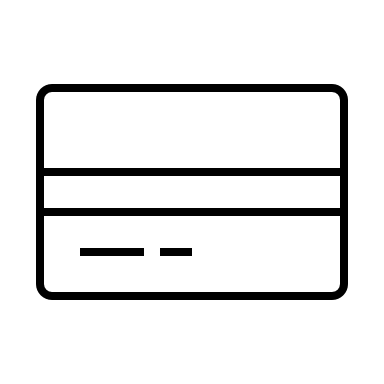 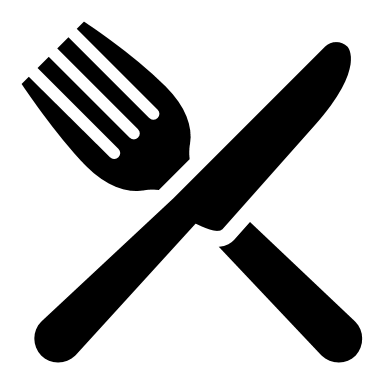 Salderingsprincipe 

Wijziging scherm dashboard voor maaltijdcheques
maaltijdcheques
Tot en met juni 2023: maaltijdcheques netto gerecupereerd de volgende maand

Vanaf juli 2023: verrekening bij de bestelling van de maaltijdcheques de maand erop
Minder herberekeningen en terugvorderingen 

Aanzuivering bij langdurige afwezigheid mogelijk via inhouding op eindejaarstoelage of vakantiegeld
Wat wijzigt?
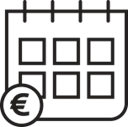 tot en met juni 2023
loonmotor L4
(her)berekeningen voor 1 juli
1 juli 2023
vanaf 1 juli
loonmotor SAP
[Speaker Notes: Nieuwe lay-out
Fiscale fiche per contract en in 2024 dubbel (1 vanuit Vlimpers + 1 vanuit SAP)
minstens 2 fiscale fiches voor 1e en 2e helft van het jaar > detail bij fiscale fiche (KOFI) gaat anders heten > 'Individuele rekening'
Vervroegde corrigerende fiscale fiches: vervroegde corrigerende fiscale fiches (in maart ipv mei) > wat is de meerwaarde voor PL? Meer negatieve fiches maar wie vroeg zijn belastingen invult, is ingevuld. Sneller correcte gegevens in taxonweb/ in de toekomst na afsluit maart]
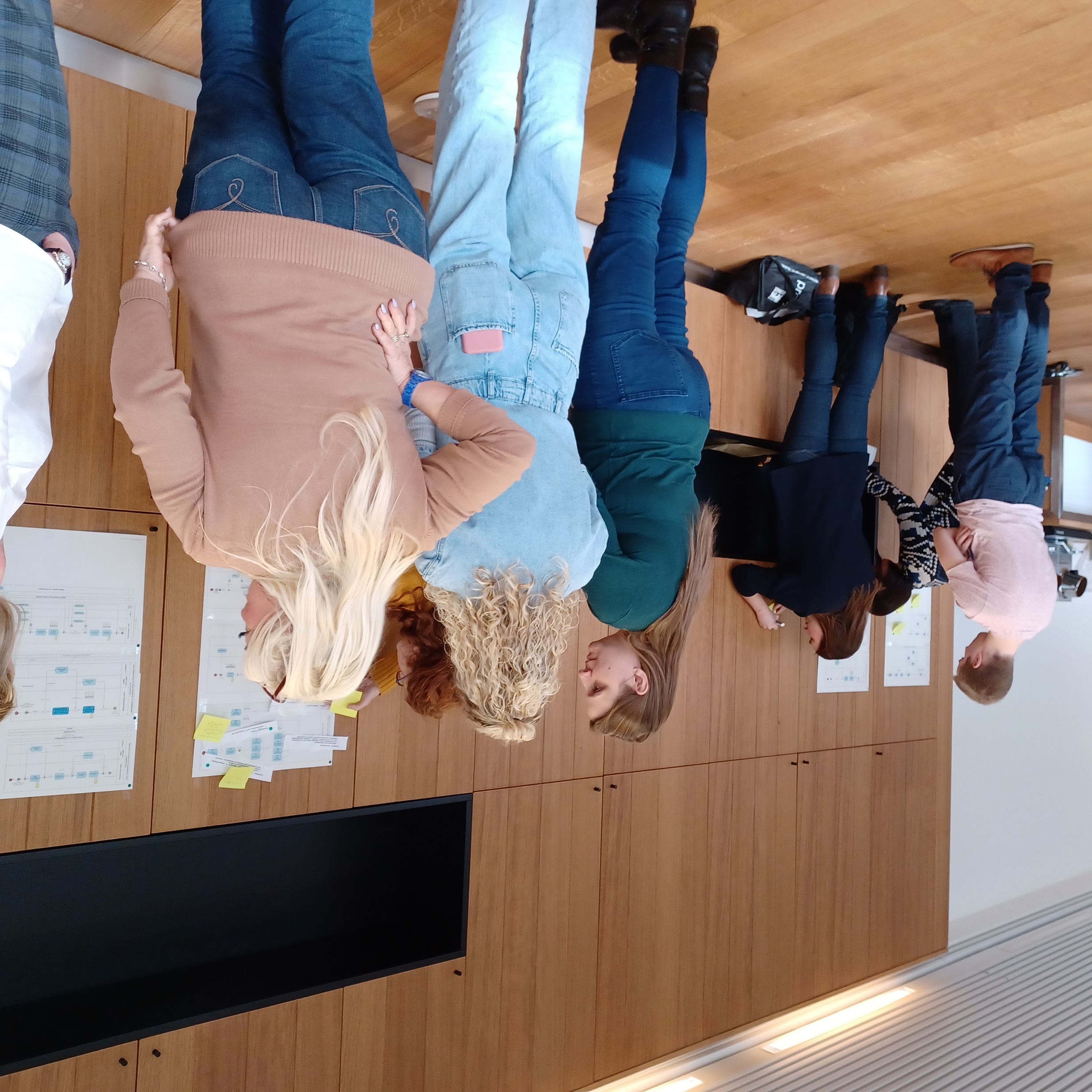 ”
Dank voor je aandacht!
Hybride werken &(de)connecteren
Joris Bouve
Wat is jouw favoriete manier om te deconnecteren van het werk?
Invalshoeken
Juridisch
Context
Afspraken
Persoonlijk
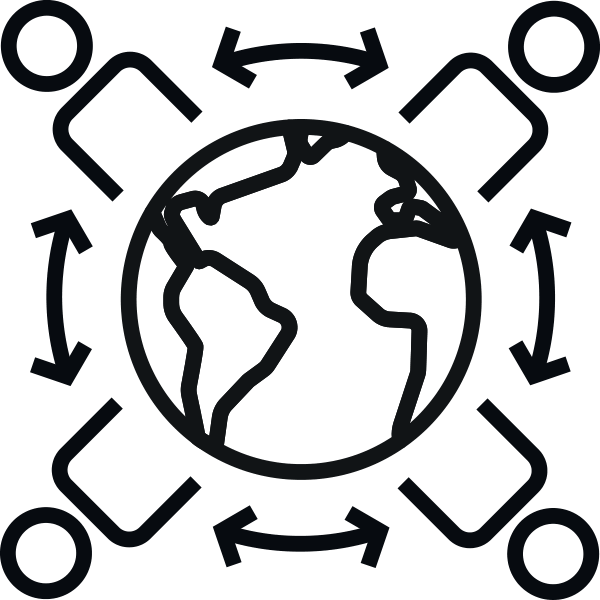 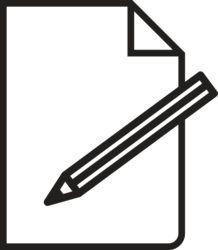 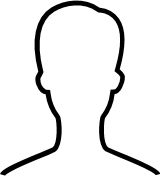 Juridisch kader (1/2)
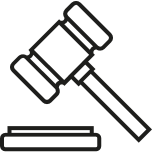 Arbeidsdeal“Wet houdende diverse arbeidsbepalingen van 3 oktober 2022(artikel 29 – 33)”

Van toepassing voor private sector 

Vanaf 1 april 2023 van toepassing voor ondernemingen > 20 werknemers
Juridisch kader (2)
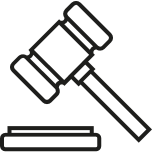 Opgenomen in omzendbrief hybride werken





Afsprakenkader entiteit
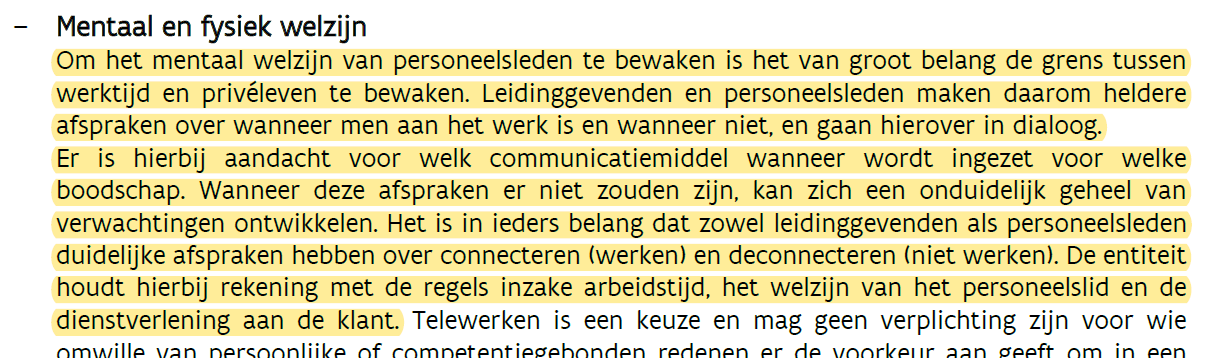 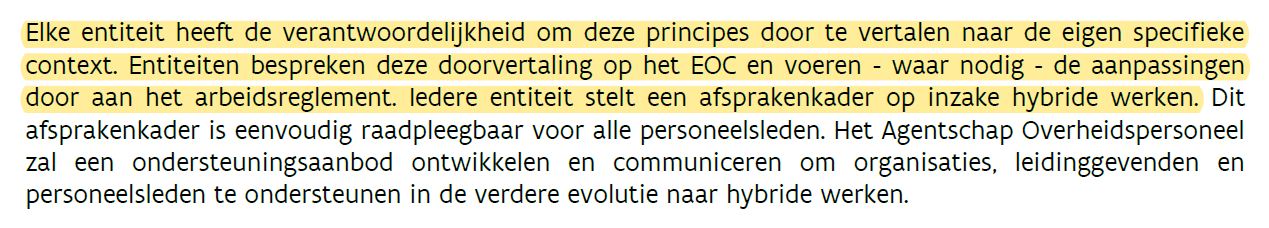 Context
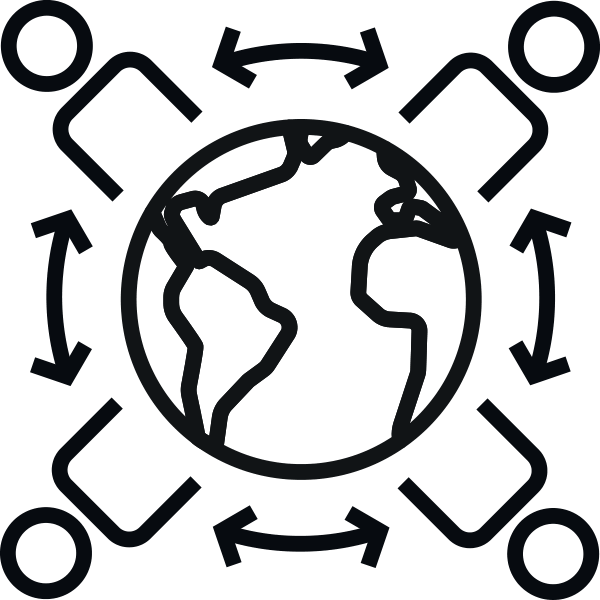 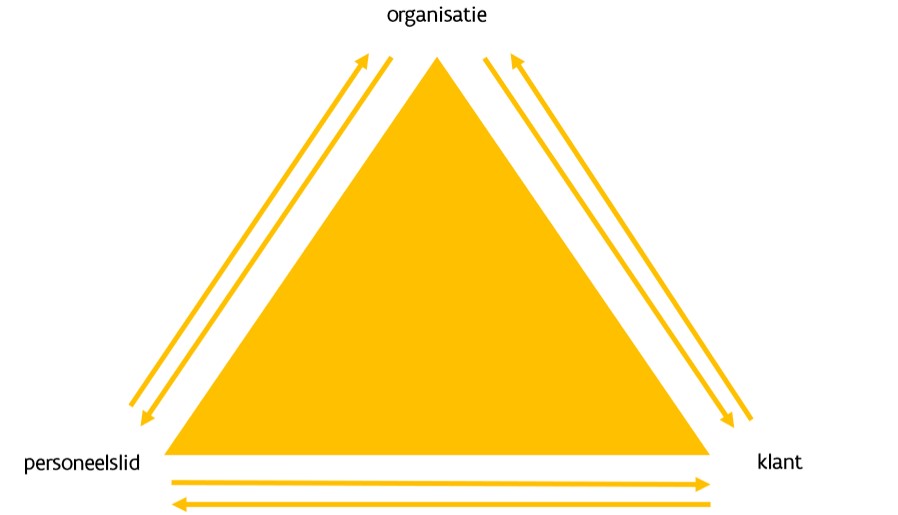 Maatwerk is nodig!

Opdrachten 
Relatie met / verwachtingen van klanten(onder andere op vlak van bereikbaarheid)
Cultuur van de entiteit
Stijl van leidinggeven

…
Zie ook: Perspectievendriehoek
Afspraken
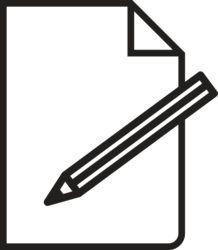 Zie ook: Afsprakenkader hybride werken opstellen | Vlaanderen.be
Expliciteer verwachtingen naar personeel én klant
Bereikbaarheid / beschikbaarheid
servicetijd
reactietermijn
Welk communicatiemiddel waarvoor?
Zie Hybride werken | Vlaanderen.be

Waarschuwingsbericht in mail

…
Voorbeelden
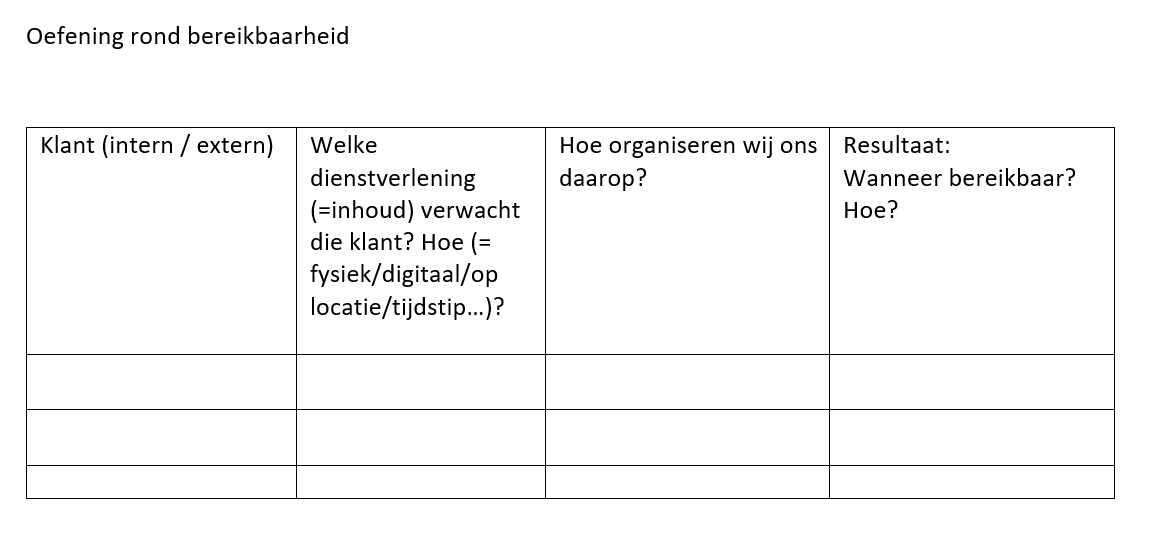 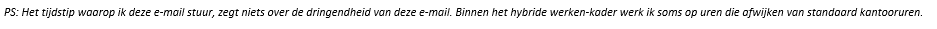 Persoonlijk
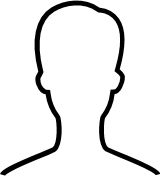 / Ken jezelf!
/ Welke stijl?
/ Grijze zone…

/ Spreek erover
/ Maak een plan…


(Work-Life "Balance" Is a Faulty Metaphor | CCL)
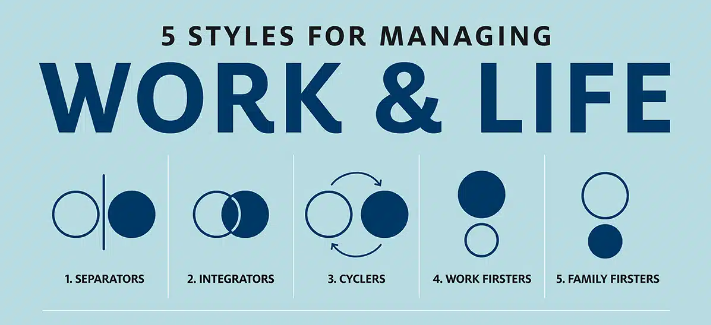 Meer info?
Webinar- Deconnectie - Groep IDEWE- Webinar Recht op deconnectie NL Sessie | 15/12/2022 - YouTube

Info/workshops:- Deconnectie: Wat doen andere bedrijven? - Agoria- Maak het recht op deconnectie concreet - HowsWork- Deconnecteren in een digitale wereld: hoe begin je eraan? - Mensura- Take a break to accelerate - Better Minds at Work- Hoe deconnecteren bij thuiswerken - Bright Plus
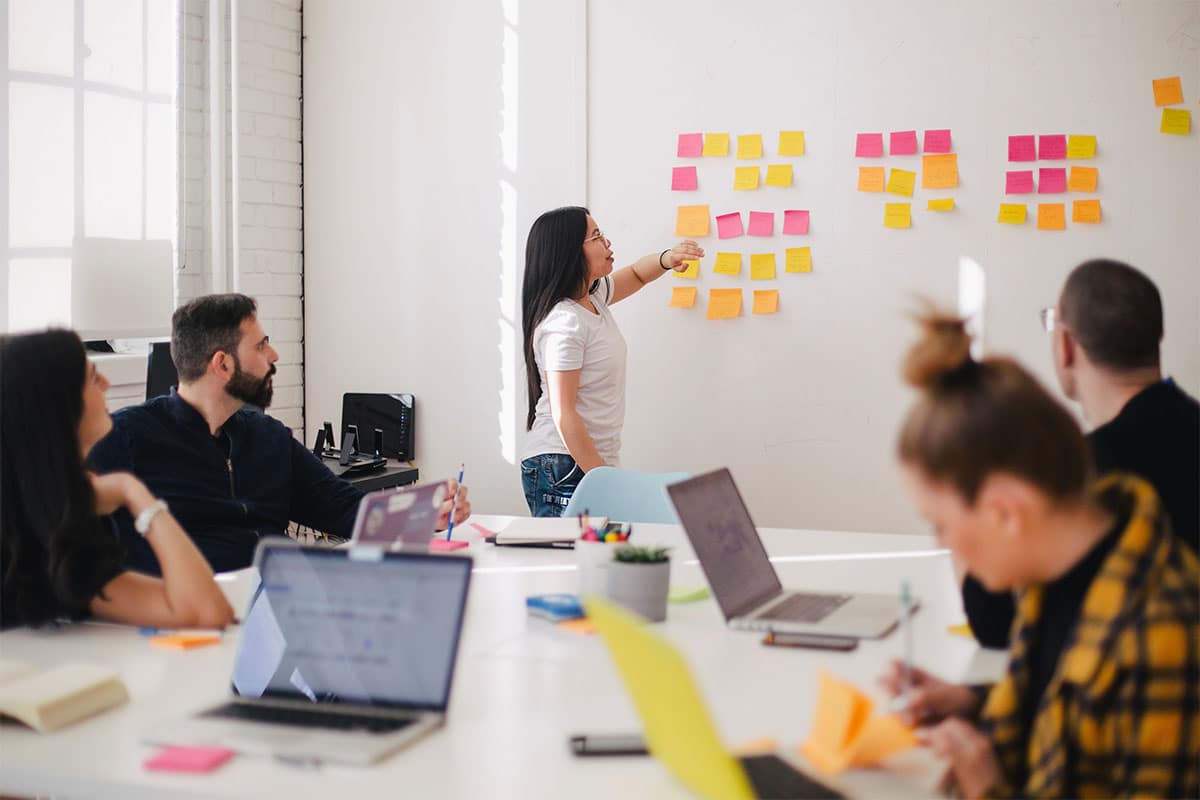 Workshop connectie
Format
Workshop voor een team / afdeling
Doelstelling: onderling afspraken maken om te komen tot meer onderlinge verbinding
4 onderdelen:
Persoonlijke stijl
Begrip verbinding: organisatie, team, collega’s
Samenwerken in een hybride werken context
Actie!
HR-agenda vooruitzicht
HRBP-netwerk
5
juni
HR-infonetwerk
27
juni
HR-infonetwerk  (5-sporen)
18
juli
HRBP tweedaagse
25 en 26 sep
Bedankt !
30/05/2023